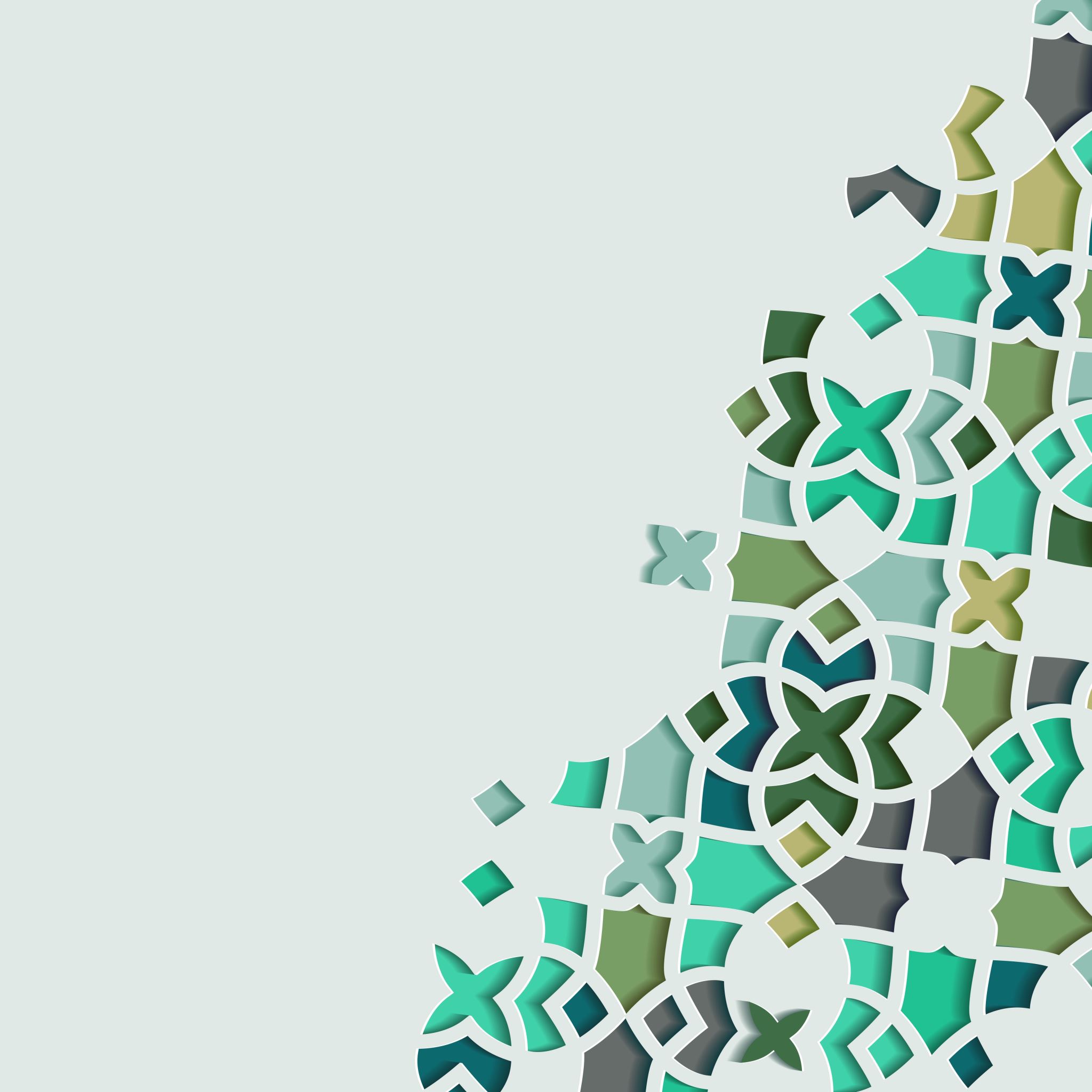 The Life of Prophet Muhammad
Lesson 32
The Medina Charter
Ibn Hisham and others have reported that the Prophet created the following social contract as a first step toward quelling the new tensions between the Muhajireen and the Ansar and the old tensions between the Ansar and the Jews and among the Ansar themselves.
The Medina Charter
Since this social contract is relatively lengthy and written in an archaic fashion, we will simplify the discussion by examining some of the main sections:
1. Provisions that address the Muslims
2. Provisions that address the Jewish tribes
3. Provisions that address the polytheists
4. General provisions
The Medina Charter
هذا كتاب من محمد النبي الأمي بين المؤمنين والمسلمين من قريش وأهل يثرب ومن اتبعهم فلحق بهم وجاهد معهم
This is a charter between the Prophet and the believers and Muslims from Muhajirun and the People of Yathrib and anyone else who has joined the ranks of either and fought side-by-side with them.
The Medina Charter
1. Provisions that address the Muslims

إنهم أمة واحدة من دون الناس
“That they are one nation to the exclusion of the rest of people.”
The Medina Charter
المهاجرون من قريش على ربعتهم يتعاقلون بينهم وهم يفدون عانيها بالمعروف والقسط بين المؤمنين
“The Emigrants from the Quraysh keep to their tribal organization and leadership, cooperating with each other regarding blood money and related matters and ransoming their captives according to what is customary and equitable among the believers.”
The Medina Charter
Here, the document reaffirms the tribal organization but in a modified form.
In contrast to the first two clauses that are concerned with faith, this one addresses what we may label political and administrative grouping.
All the Emigrants together formed one such group, thus operating as a single clan, even though they had originally come from the various clans of the Quraysh and non-Quraysh in Makkah, including even some non-Arabs. Thus, although the membership of this new clan was defined by faith, its structure was pre-Islamic, for Islamic laws concerning blood relations, marriage, inheritance, and filial ties had yet to be revealed.
The Medina Charter
Obligations and expectations of aiding in debt, ransom, and other financial obligations that would previously fall to the clan are extended to all believers here, thus moving the young community toward a conception of solidarity beyond tribe, one in which the ummah becomes a supertribe.
 As the size of the community swelled beyond a face-to-face community, these obligations took the form of Islamic law that we are familiar with: familial obligations, free and fair commercial exchange, prohibition of usury, obligation of zakat, and encouragement of charity and debt forgiveness, etc.
The Medina Charter
وأن المؤمنين المتقين أيديهم على كل من بغى منهم أو ابتغى دسيعة ظلم أو إثماً أو عدواناً أو فساداً بين المؤمنين، وأن أيديهم عليه جميعاً ولو كان ولد أحدهم.
“The God-fearing believers are against whosoever of them acts wrongfully or seeks an act of injustice, or promotes sin, transgression, or evil among the believers. They shall all unite against him even if he is the son of one of them.”
The Medina Charter
وأن ذمة الله واحدة يجير عليهم أدناهم، وأن المؤمنين بعضهم موالي بعض دون الناس.
“The protection (dhimmah) of God is one, the least of them [i.e., the believers] is entitled to grant protection (yujīr) that is binding for all of them. The believers are each other’s allies (mawālī) to the exclusion of other people.”
The Medina Charter
2. Provisions that address the Jewish tribes
وأنه من تبعنا من يهود فإن له النصر والأسوة غير مظلومين ولا متناصر عليهم
“The Jews who join us will receive aid and parity [or favor]; they will not be wronged, nor will their enemies be aided against them.”
The Medina Charter
And the Prophet said they shall take care of their own disputes, affairs, blood money, internal crime etc. - meaning they are all in charge of it, unless they are to come to the Muslims for help OR if it involves an event between both the Jews and the Muslims. So notice the affairs of the Jews is the business of the Jews, unless it's between both parties.
The Medina Charter
وأن اليهود ينفقون مع المؤمنين ما داموا محاربين
“The Jews bear expenses along with the believers so long as they continue at war.”

At a later stage in Medinan life, the non-Muslims will be incorporated into a centralized political entity through a treaty of peace and protection (dhimmah) and (jizyah), one built on the believers’ role as the providers of security and hence their military domination.
The Medina Charter
وأن يهود بني عوف أمة مع المؤمنين لليهود دينهم وللمسلمين دينهم مواليهم وأنفسهم إلا من ظلم أو أثم فإنه لا يوتغ إلا نفسه وأهل بيته.
 ”The Jews of Banū ʿAwf are a community alongside the believers; the Jews have their religion (dīn) and the Muslims have theirs. This applies to their clients (mawālīhim) and themselves. But whoever does wrong or commits treachery brings evil only on himself and his household.”
The Medina Charter
وأنه لا يخرج منهم أحد إلا بإذن محمد.
“None of them (the Jews) may leave without Muḥammad’s consent. 

”Leaving” means renouncing one’s citizenship and was considered an act of open hostility.
Another clause is that if any Jew wishes to convert to Islam, he shall be helped and protected, and no injustice shall be done to him i.e. nobody can harm him.
The Medina Charter
وأنه ما كان بين أهل هذه الصحيفة من حدث أو اشتجار يخاف فساده فإن مرده إلى الله وإلى محمد رسول الله، وأن الله على أتقى ما في هذه الصحيفة وأبره.
Whenever there is a murder {or dispute} between the people of this document from which evil is feared, the matter is to be referred to Allah and Muḥammad, the Messenger of God. God demands the most pious and righteous fulfillment of this document.
The Medina Charter
وأن لا تجار قريش ولا من نصرها.
وأن بينهم النصر على من دهم يثرب
No protection will be granted to the Quraysh nor to whoever supports them.
They (the parties to this treaty) undertake to aid each other against whosoever attacks Yathrib.
The Medina Charter
This prohibition of any deal with the Quraysh highlights an important feature of this document. 
The Jews or polytheists who sought to make a deal with the Makkans instead of the Prophet could not do so.
 In other words, their freedom was limited, as they were barred from making a deal with their own co-religionists or the religion of their choice.
The Medina Charter
وإذا دعوا إلى صلح يصالحونه ويلبسونه فإنهم يصالحونه ويلبسونه، وأنهم إذا دعوا إلى مثل ذلك فإنه لهم على المؤمنين إلا من حارب في الدين.
If they ask the Jews to make peace with any ally of theirs, they shall make peace with him, and if they ask us for a similar thing, the same shall be incumbent upon the believers, except if someone makes war on account of religion.
The Medina Charter
The Jews could not aid the Makkans against the believers, but nor could the believers aid anyone seeking to wage war against the Jews. This principle becomes enshrined in Islamic law in the form of the dhimmah contract later.
The Medina Charter
3. Provisions that address the polytheists
The fact there there were clauses for the polytheists shows that there were still polytheists in Medina
وأنه لا يجير مشرك مالاً لقريش ولا نفساً ولا يحول دونه على مؤمن.
“No polytheist shall offer protection to the Quraysh even if it's in return for life or money, nor shall he in any way come between the Quraysh and the believers.”
The Medina Charter
4. General provisions
وأن يثرب حرام جوفها لأهل هذه الصحيفة.

“and Yathrib is a sacred land for the signatories of this document.”
“Haram” means  no weapons that are unsheathed; no plucking leaves or trees; no hunting; no fighting or killing; etc.)
The Medina Charter
He also said, "Whatever disagreement occurs between the people of this document which leads to internal arguments shall be decided by God and His Messenger." (E.g. disagreement between Muslims & Jews, Jews & polytheists, polytheists & Muslims.)
وأن لا تجار حرمة إلا بإذن أهلها.
No protection may be granted without the permission of the parties to this document
The Medina Charter
وأنه من خرج آمن ومن قعد آمن بالمدينة إلا من ظلم أو آثم، وأن الله جار لمن بر واتقى
Whoever leaves Medina shall be safe, whoever stays in Medina shall be safe, except for anyone who does an injustice or sin. And God will protect those who are pious and righteous."
Practical Lessons
1. The importance of writing contracts. This was an unprecedented move by the Prophet considering that Arabia was proximately an oral culture.
2. The great respect Islam has for monotheistic traditions. The Prophet granted the Jews a great deal of autonomy and independence provided they did not betray the Muslims.
3. All people were accountable before the law. If you're Muslim or non-Muslim, if you commit a crime, you will be dealt with. The document says, "All of the Muslims will be united against them." Simply being a Muslim does not let you off the hook. If someone commits a crime, everyone has to unite against him regardless of the religion.
4. The Prophet accepted the legal norms and customs (urf / عرف)  of every tribe, as long as they didn't conflict with the laws of the shariah.